Край родной, навек любимый!
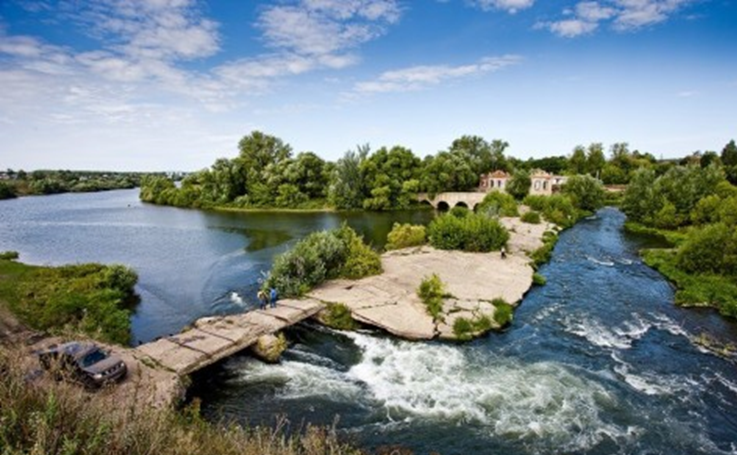 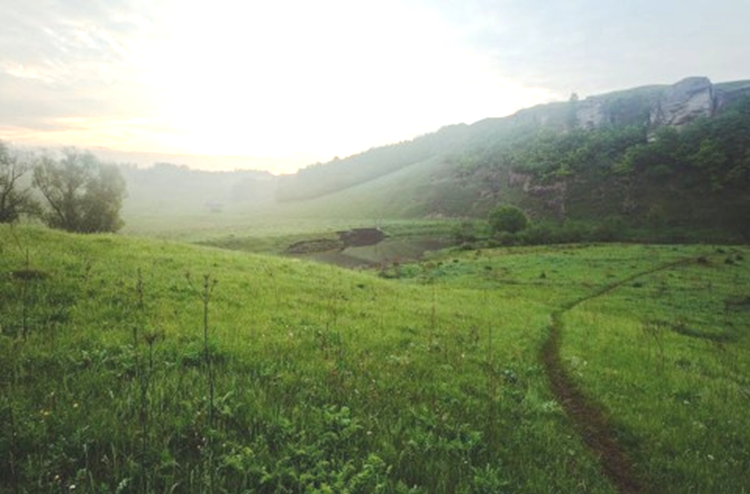 Галичья гора
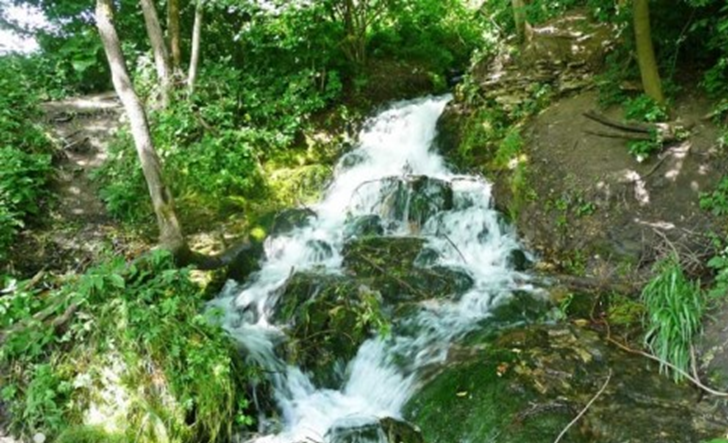 Русанов ключ
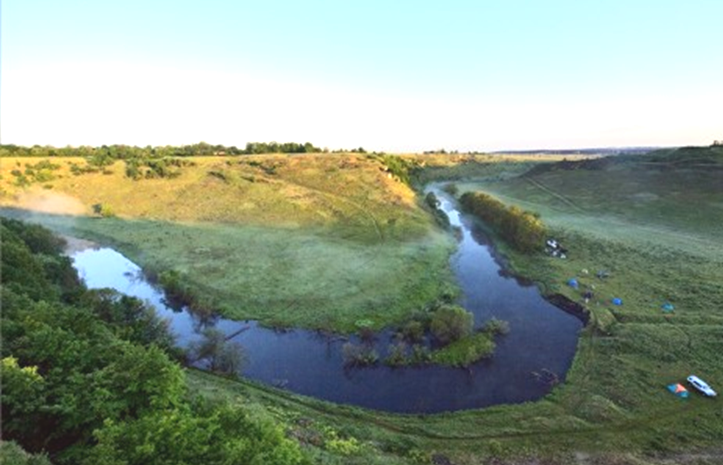 Варгольские скалы
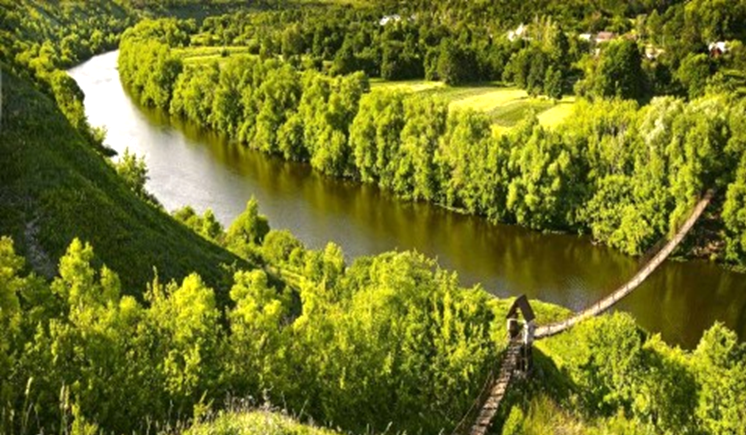 Река Дон
Заповедники Липецкого края
Галичья гора                             Усманский бор
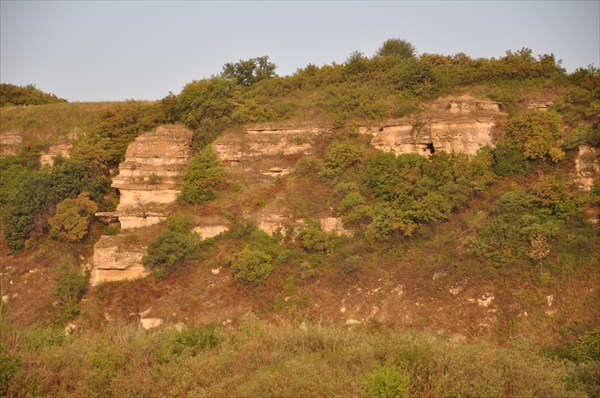 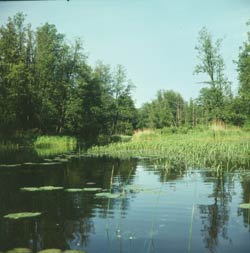 Красная книга Липецкой области
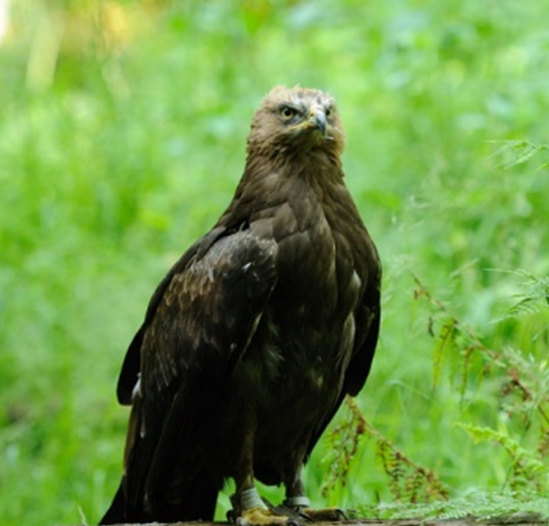 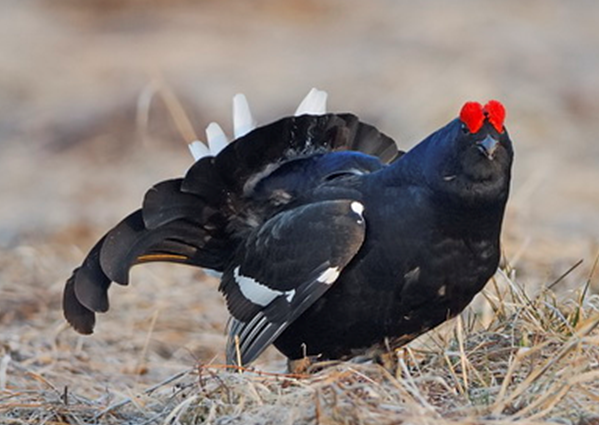 Орёл – могильник                                          Тетерев
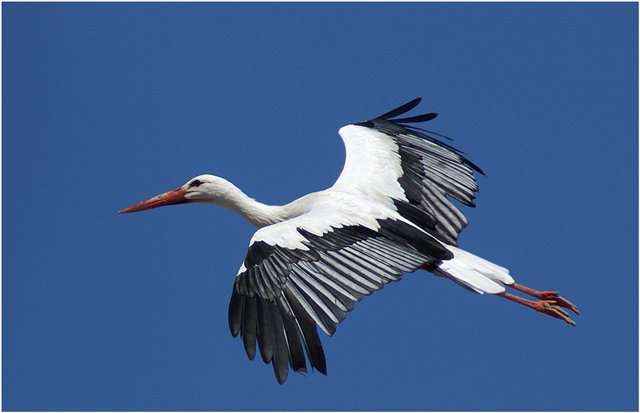 Рыжая                                                               Рыжая  цапля
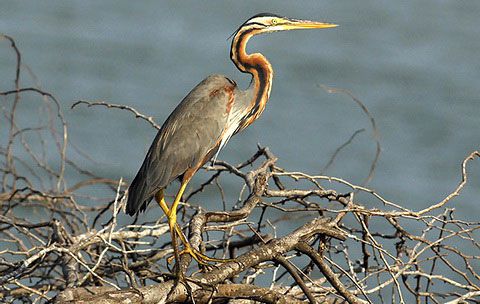 Белый аист
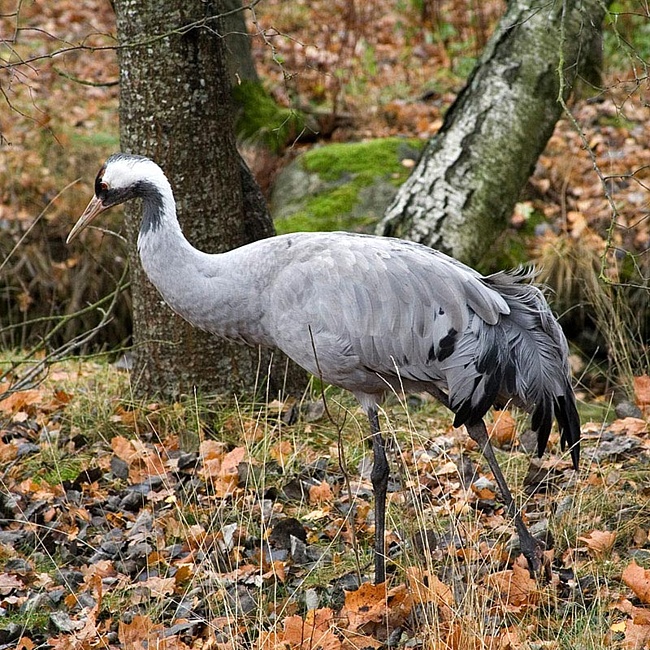 Махаон
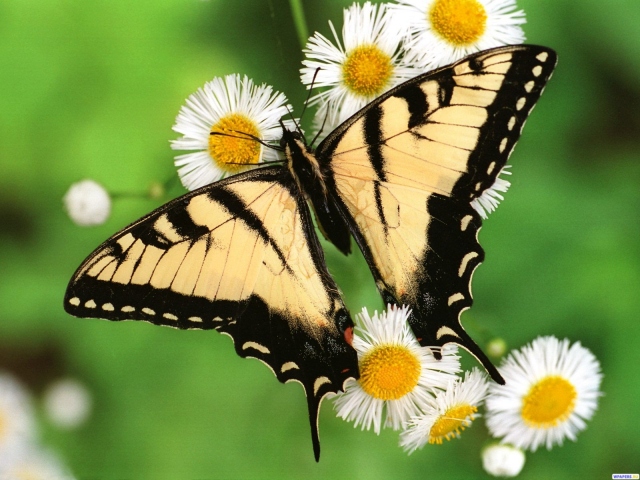 Серый журавль
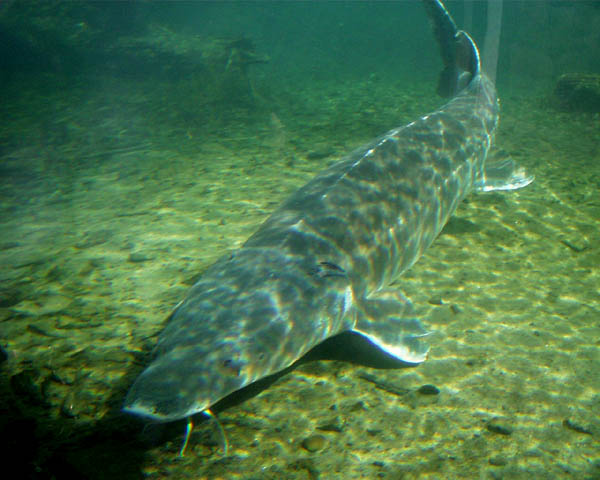 Сом
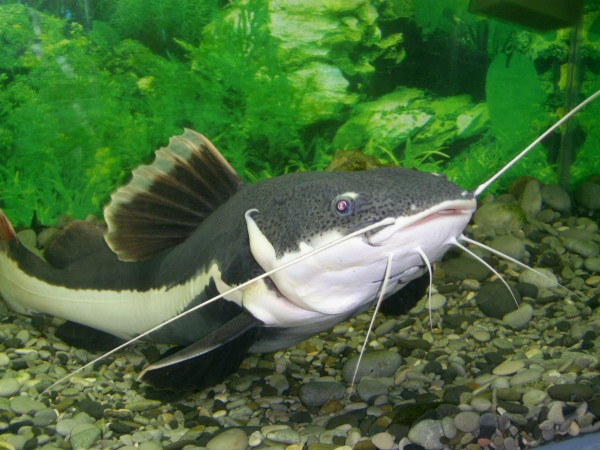 Стерлядь
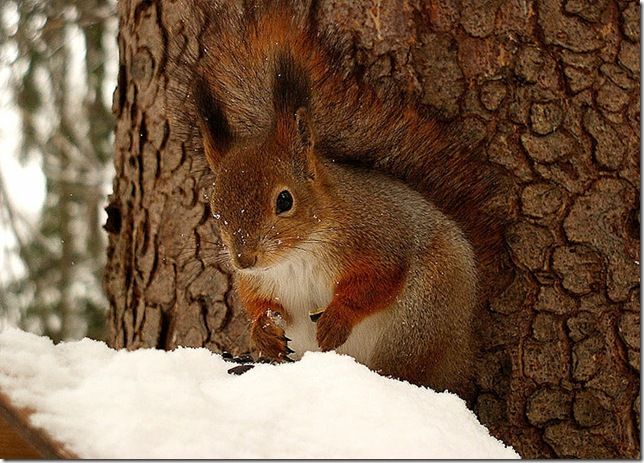 Хомяк
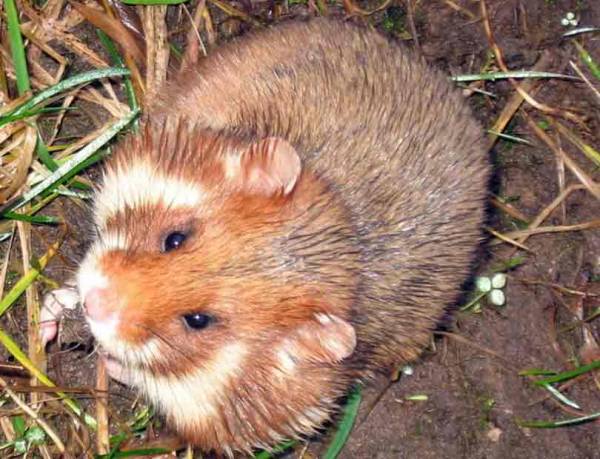 Белка
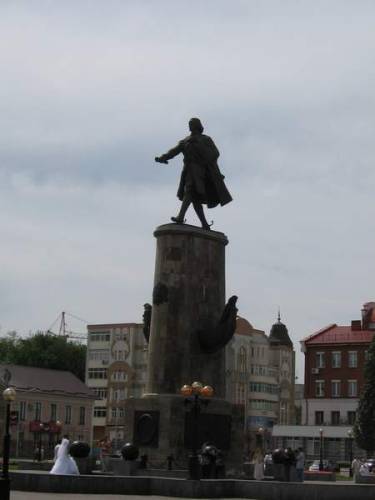 История Липецкого края
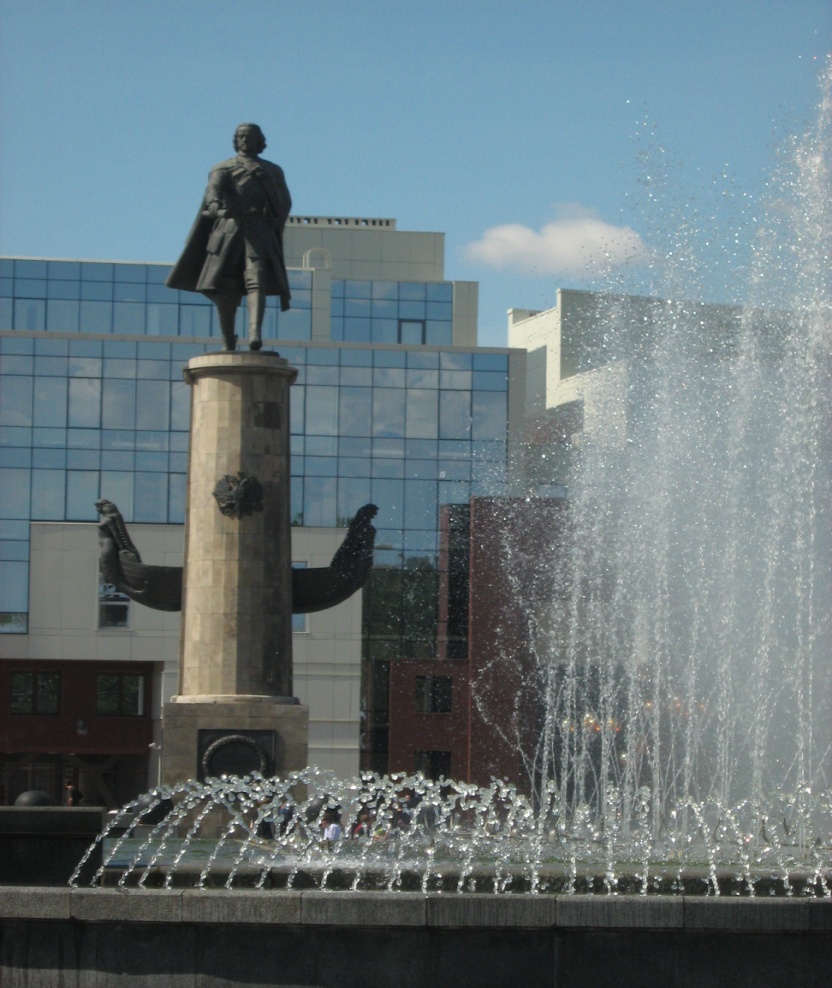 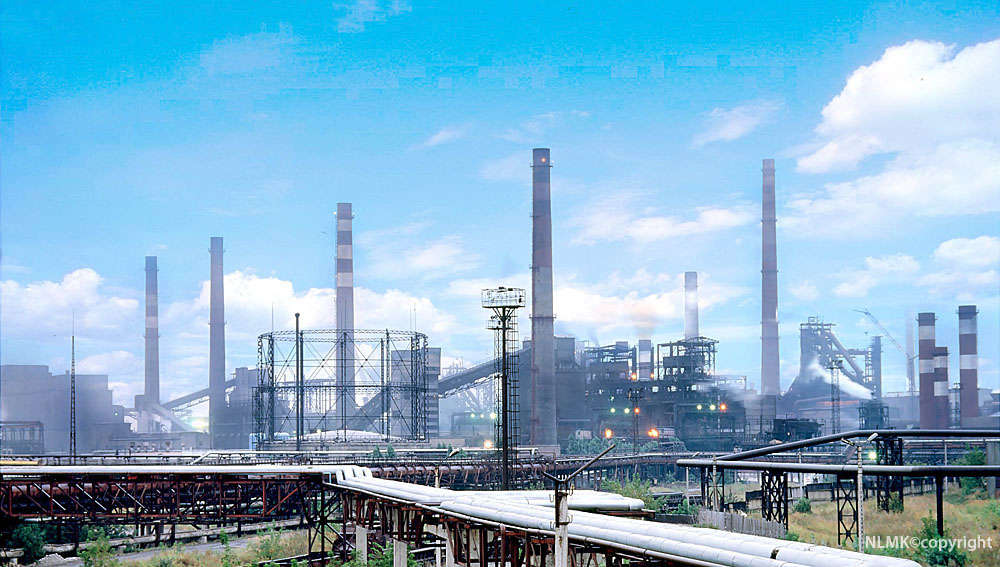 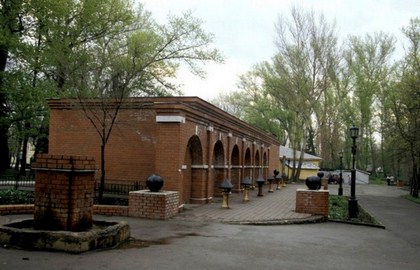 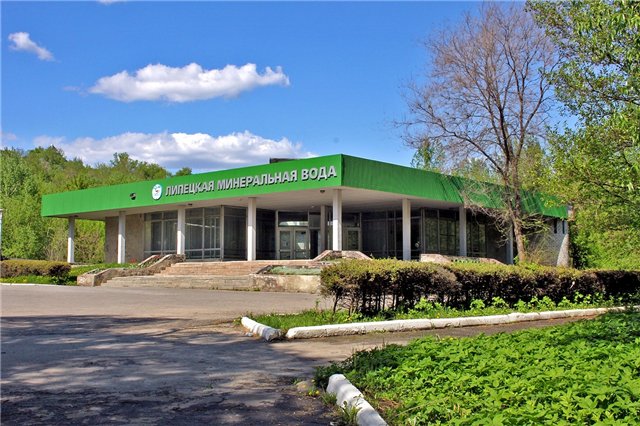 Памяти павших в Великой Отечественной войне
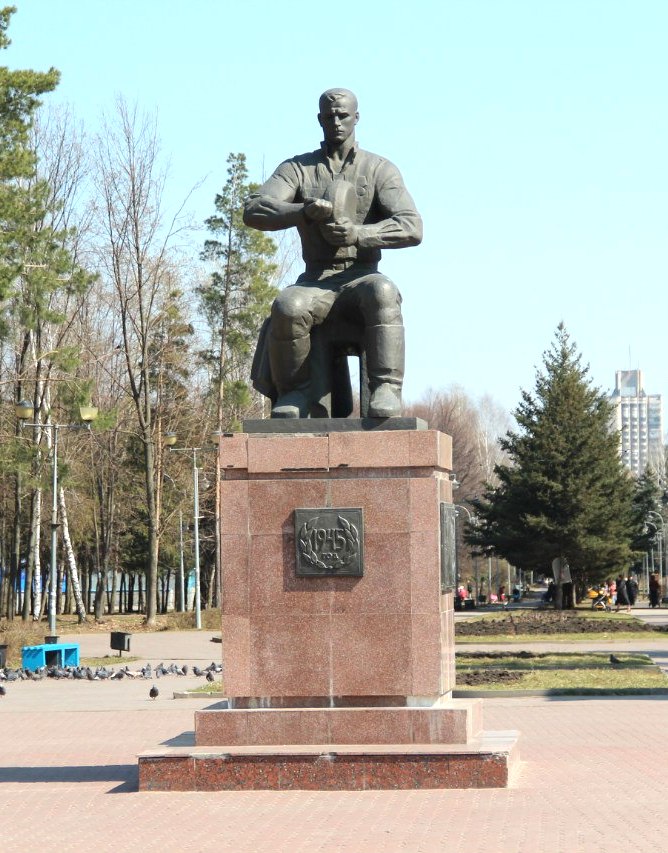 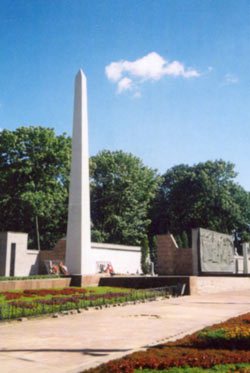 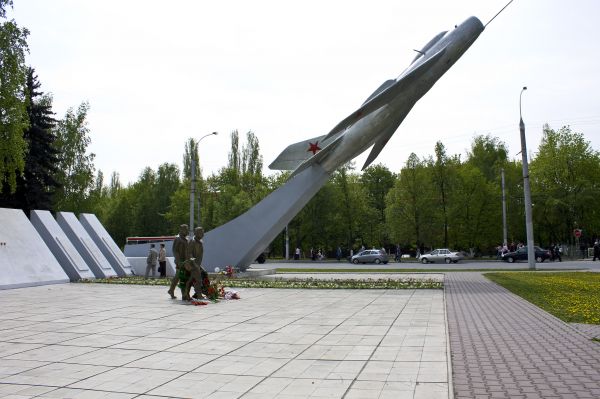 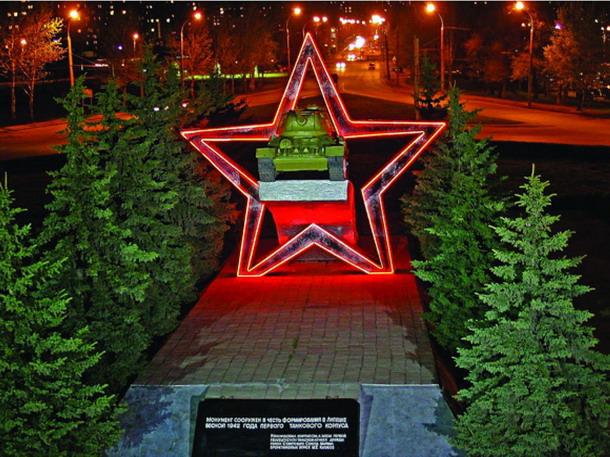 Земляки – герои Великой Отечественной войны
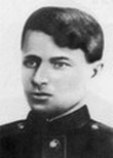 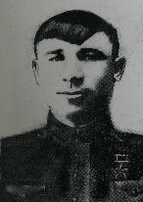 Газин  Василий Петрович                                        Папин Павел Андреевич
Кочетков Алексей Гаврилович                           Водопьянов Михаил Васильевич
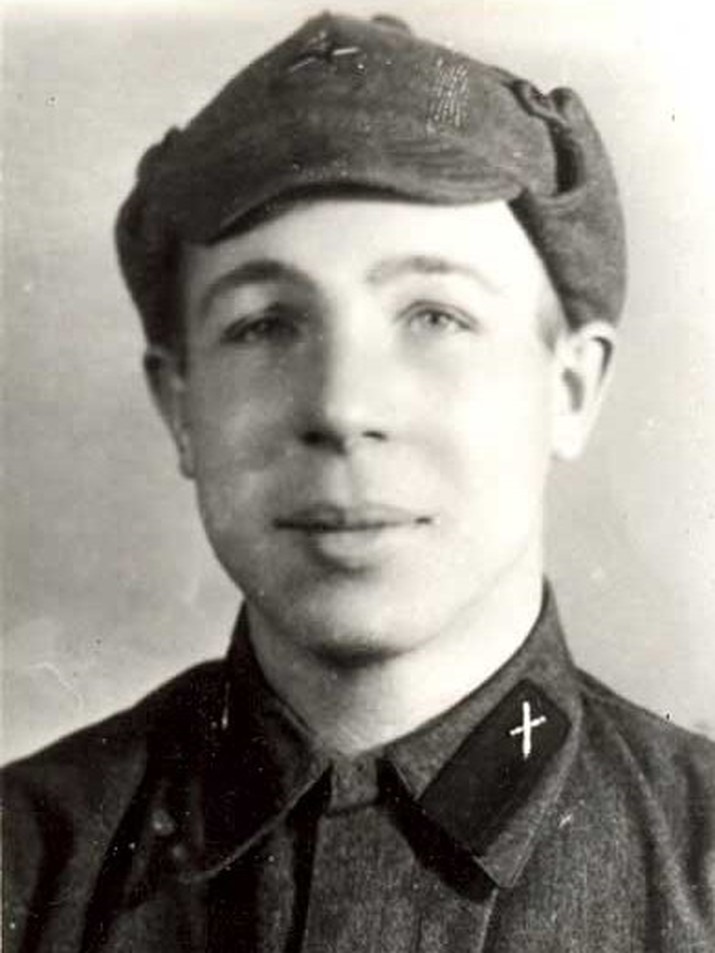 Липецк – город будущего!
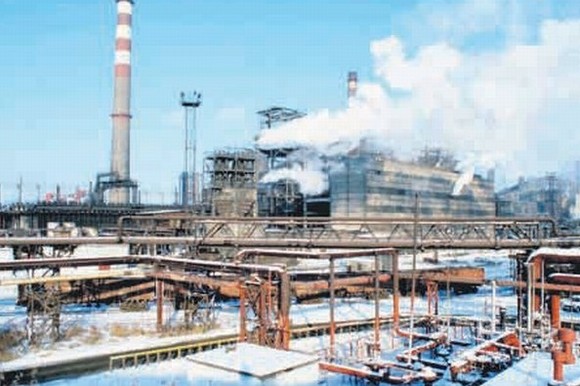 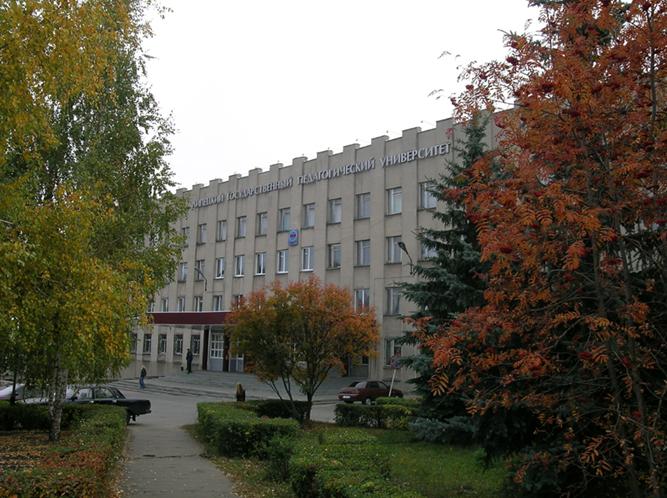 Технический университет
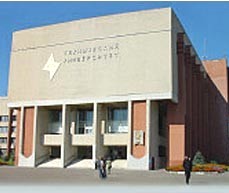 Педагогический университет
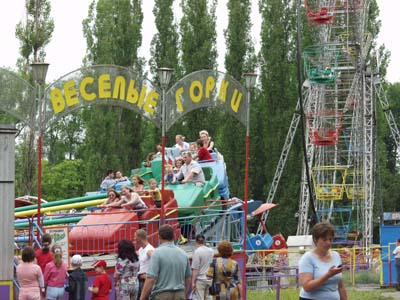 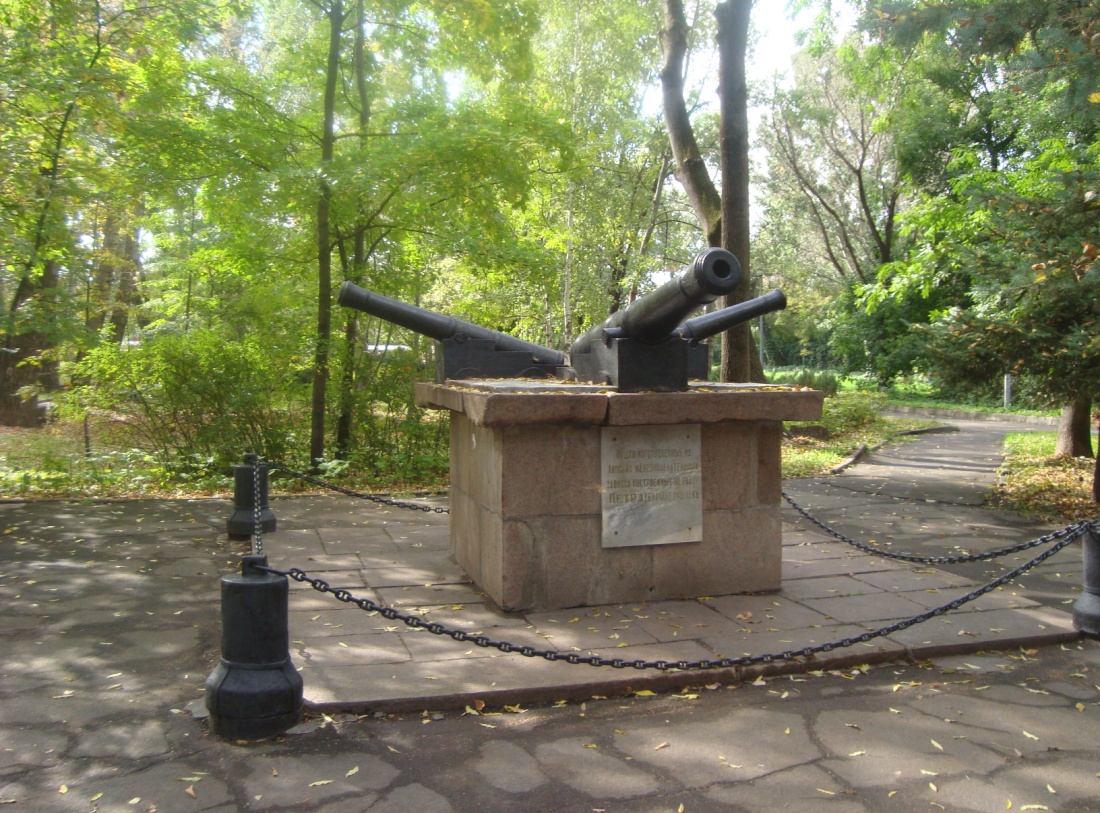 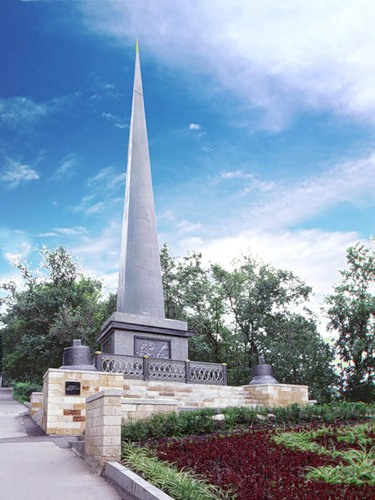 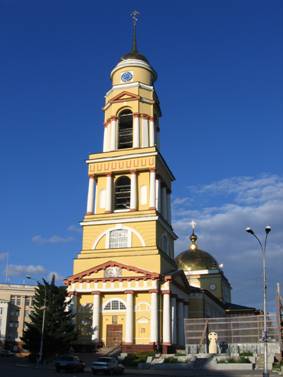 Памятник Петру I                   Христо – Рождественский  собор
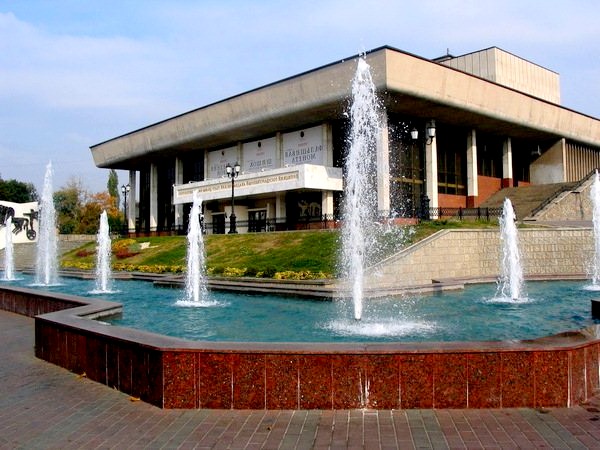 Кукольный театр
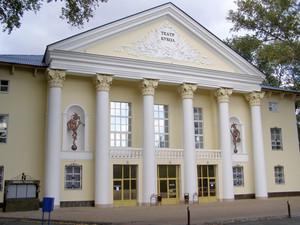 Театр     драмы
Народные промыслы Липецкого края
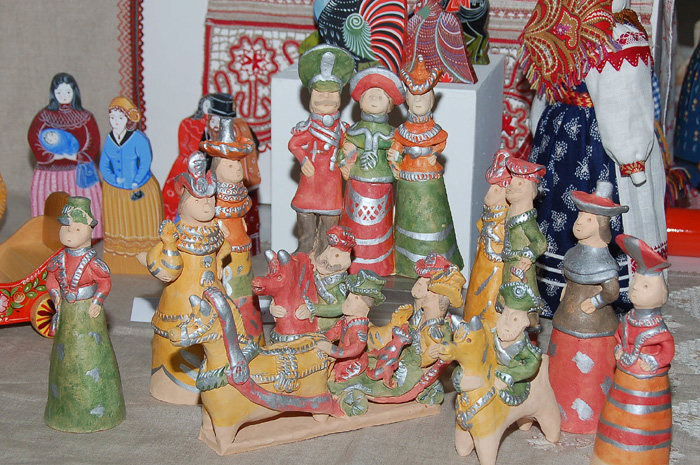 Елецкие кружева



       Романовская игрушка
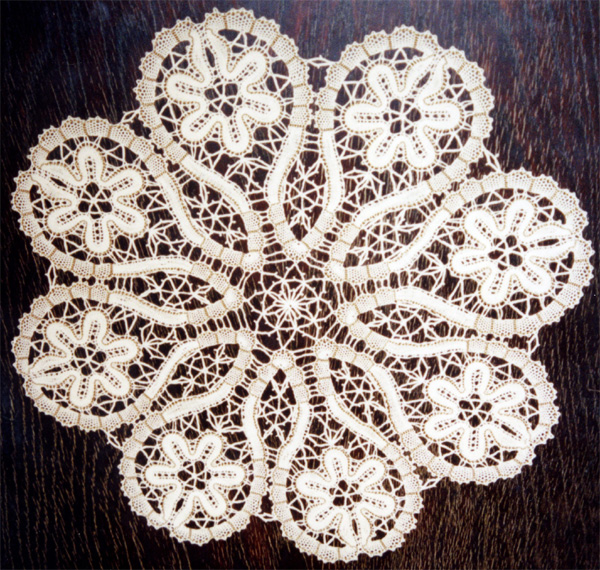 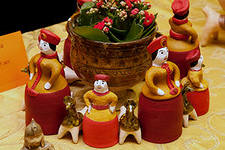 Елецкая роя                                                                                                                                                   Елецкая рояльная гармонь
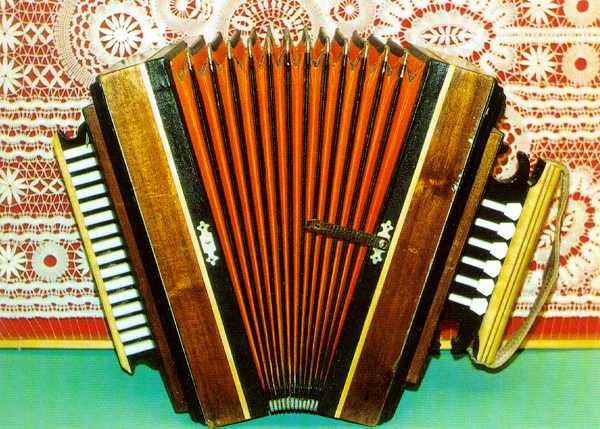 Добровская игрушка
Земляки, прославившие Липецкий край
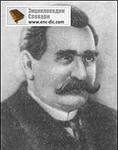 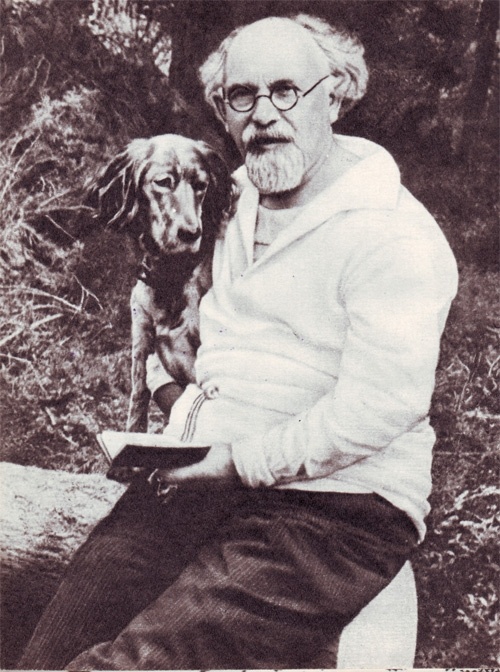 Ладыгин Александр Николаевич

                                                                                    Пришвин Михаил Михайлович
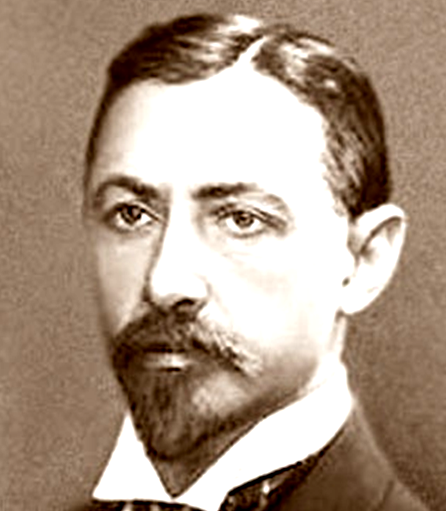 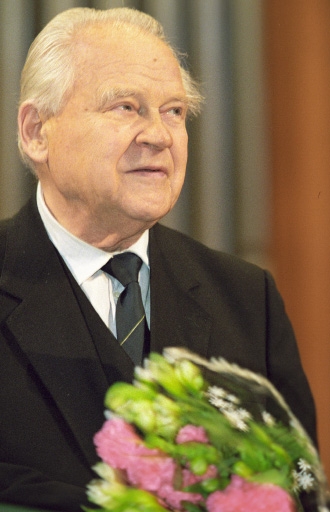 Бунин И. А.                                                                                                                    Игумнов  К.Н.                                                                                                               Хренников Т.Н.